Übersicht (für üK-Leiter/in)
Gemäss ov-ap: «Diese Zeit können Sie nutzen, um Inhalte des Tages zu vertiefen oder regionale Besonderheiten zu diskutieren.»

Übersicht / Ideen:
Fragefenster: Fragen / Unklarheiten / Regionale Besonderheiten
ABC Schlagwort Rückblick: Flipchart mit ABC mit Begriffen zum Tag / üK1 ergänzen
     oder
Rückblick-Maler: „Montags-Maler“ – gemalte Begriffe erraten

(Falls bei üK1 Tag 3 nicht gemacht): Review-Scharade: Eine Art Tabu mit Begriffen der bisherigen üK-Themen
1
Open Space üK1 Tag 4
Open Space
Kauffrau/Kaufmann EFZ
Branche «Öffentliche Verwaltung/Administration publique/Amministrazione pubblica»
Fragen / Unklarheiten / Regionale Besonderheiten
3
ABC Schlagwort Rückblick
ABC auf Flip Chart vorbereiten. Teilnehmer machen sich in einer Einzelarbeit 1-2 Minuten Gedanken über mögliche Begriffe aus dem heutigen üK Tag oder dem ganzen üK. Nach Ablauf der Zeit wird der Reihe nach ein Begriff zu jedem Buchstaben gesagt und durch den/die üK-Leiter/in auf dem Flip Chart notiert.
A
B
C
D
E
4
Rückblick-Maler
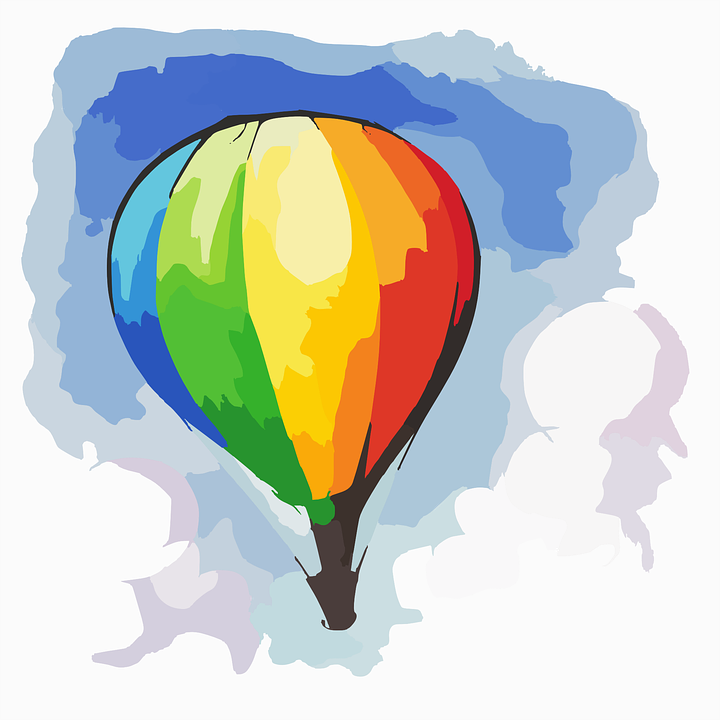 Am besten funktioniert das Spiel, bei dem gemalte Begriffe erraten werden müssen, an einer Wand. Sie können dafür beispielsweise Flipchartpapier, eine Kreidetafel oder ein Whiteboard an die Wand hängen. Dazu benötigen Sie noch die jeweils passenden Stifte mit möglichst dickem Strich.
Zunächst schreiben Sie jeweils einen Begriff auf einen kleinen Zettel. Hier gilt: Lieber zu viele als zu wenige. Legen Sie nun die Zettel zusammengefaltet in einen Beutel oder eine kleine Schachtel.
    Die Kinder bilden zwei Gruppen und losen aus, welche Gruppe beginnt. Die beginnende Gruppe bestimmt ein Kind, das als Erstes malt. Legen Sie außerdem eine Zeitspanne fest. Geeignet sind hier drei Minuten.
    In diesen drei Minuten zieht das malende Kind einen Zettel und versucht, den darauf stehenden Begriff zu malen. Es darf dabei außer „Ja“ und „Nein“ nicht sprechen.
    Die anderen Kinder der eigenen Gruppe versuchen anhand der Zeichnung den Begriff zu erraten und rufen dem malenden Kind Ideen zu.
    Erraten sie den Begriff, zieht der Malende sofort den nächsten Zettel und malt weiter. Das wiederholt sich so lange, bis die vorgegebene Zeit abgelaufen ist. Jeder erratene Begriff bringt der Gruppe einen Punkt.
    Ist die Zeit abgelaufen, darf die andere Gruppe malen und raten. Danach wird wieder gewechselt. Das Spiel endet, wenn jedes Kind mit malen dran war oder wenn es keine Zettel mehr gibt. Am Ende gewinnt das Team mit den meisten Punkten.
5
Review-Scharade
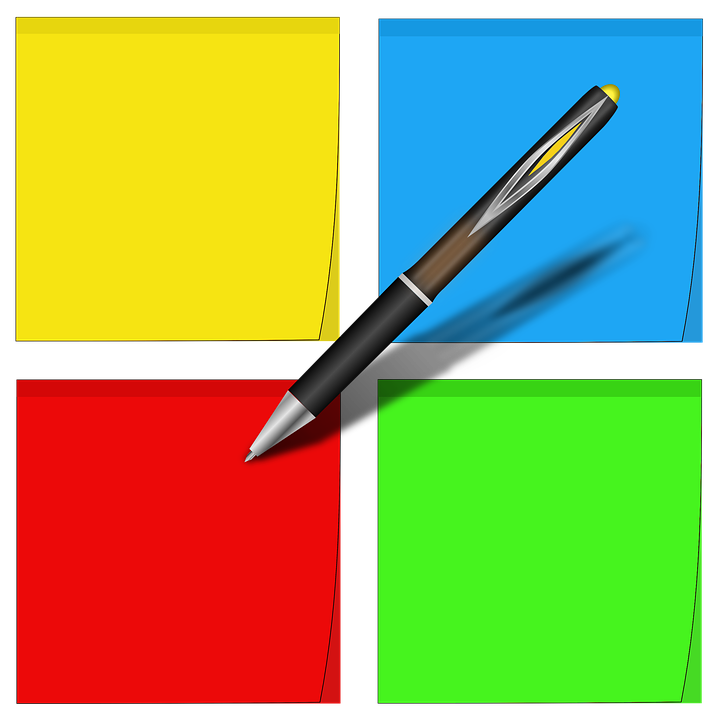 Jeder nimmt sich einen Moderationskarte und schreibt einen wichtigen Begriff aus der bisherigen üK-Theorie auf die Karte / den Zettel
Alle Karten / Zettel werden gefaltet bzw. zerknüllt und gesammelt
Anschliessend wird die Klasse in zwei gleich grosse Gruppen aufgeteilt 
Die beiden Gruppen erraten nun abwechselnd immer während 1 Minute die Begriffe auf den Karten / Zetteln (Pro erratenem Wort = 1 Punkt) 
Aber Achtung es gelten besondere Regeln…
6
[Speaker Notes: Das Spiel lehnt sich an das häufig „Bauern-Scharade“ oder „Bauern-Activity“ genannte Spiel an. Hier werden stattdessen Begriffe der bisherigen üK-Theorie aufgeschrieben und erraten – daher Review / Rückblick-Scharade.]
Review-Scharade
1. Runde: Tabu – Du musst das Wort beschreiben ohne es zu verwenden oder Teile davon (wie beim Spiel Tabu)
2. Runde: Pantomime – du musst das Wort ohne Geräusche darstellen. 
3. Runde:  Ein Wort – du darfst nur ein einziges Wort als Beschreibung nennen, keines mehr
4. Runde: Du darfst nur ein Geräusch machen (die ratende Gruppe muss die Augen schliessen)

Welches Team hat am Ende mehr „Punkte“ erzielt?

Jedes Wort gibt 1 Punkt, beiden Gruppen bestimmen Jemanden, der die Punkte der anderen Gruppe zählt. Wenn alle Wörter durch sind startet direkt die nächste Runde (wieder mit den gleichen Wörtern)
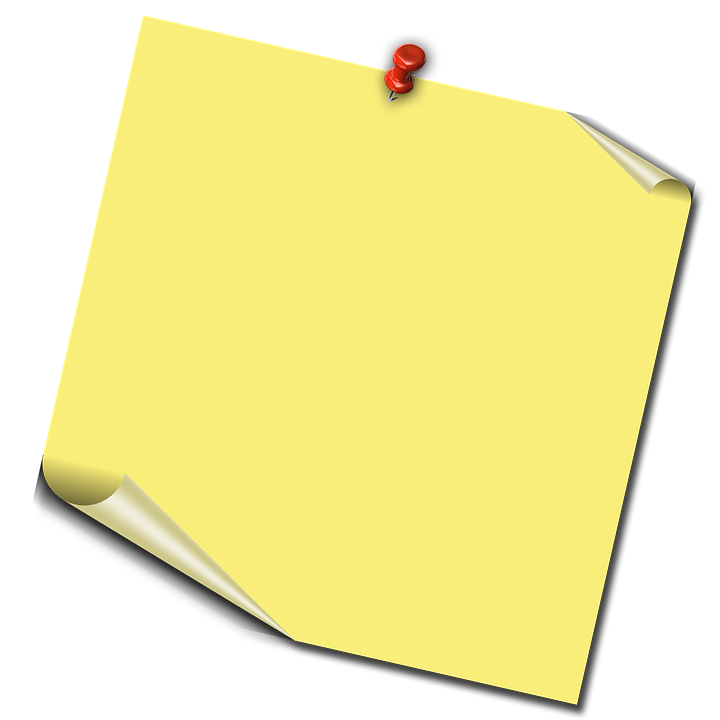 Beispielwort
7